小數
7-3整數除以整數
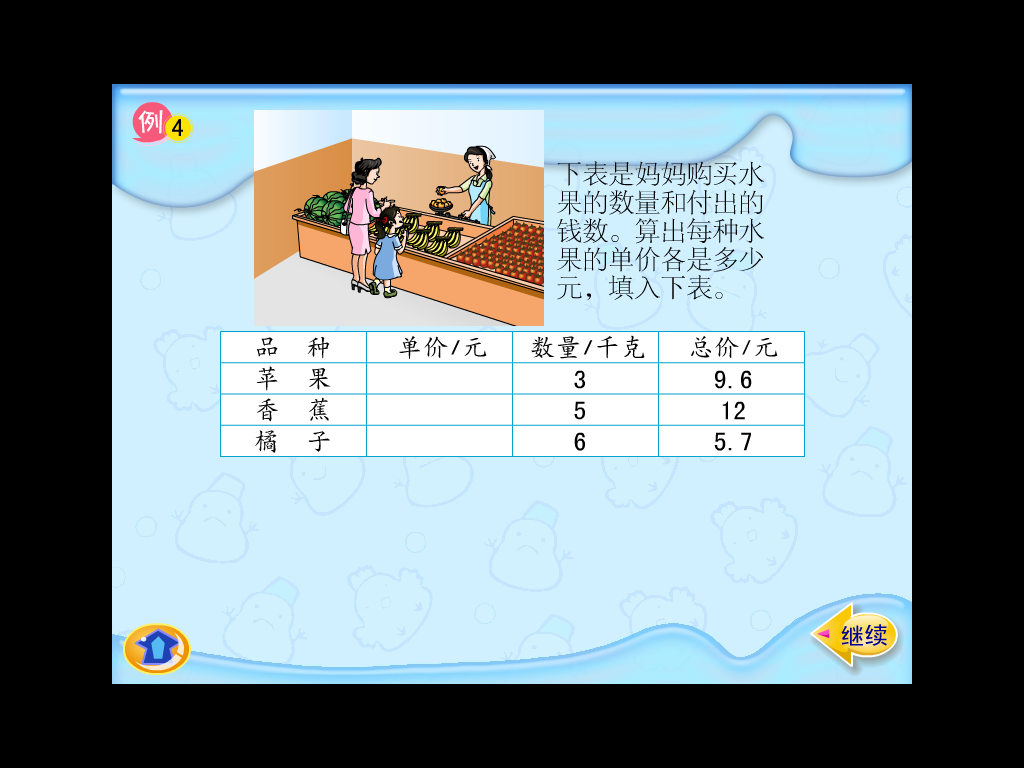 下表是媽媽購買水果的數量和付出的錢數。算出每種水果的單價各是多少元，填入下表。
（1)每顆蘋果多少元？
（2)每根香蕉多少元？
5÷2=？
（3)每顆橘子多少元？
9.6÷3=
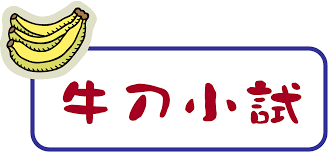 長方形的面積是45平方公尺，長是12公尺，寬是多少公尺？
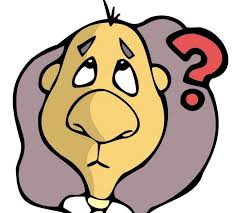 弟弟做25題數學題目花了34分鐘，平均完成一題數學花幾分鐘？(用小數表示)
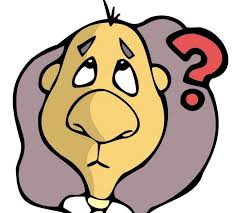 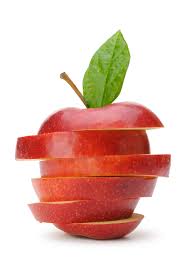 一箱蘋果重10.5公斤，爸爸買了4箱，共買了多少公斤？
若爸爸要把所有蘋果分成15袋，則每袋瓶果是多少公斤？
請大家一起算算看這些題目
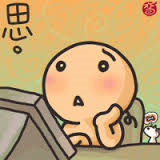 題目中有分數,也有小數……
該怎麼計算呢??
3.6×0.25=
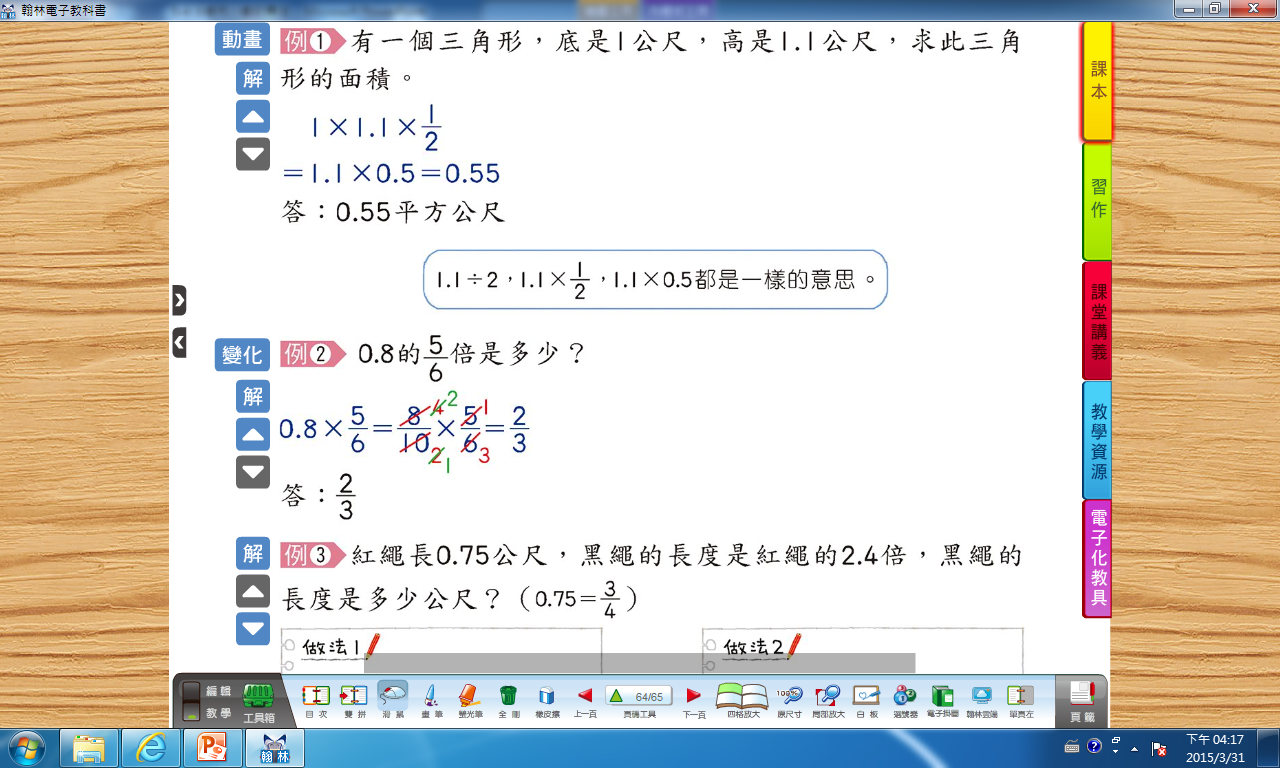 請大家一起想想看這些題目
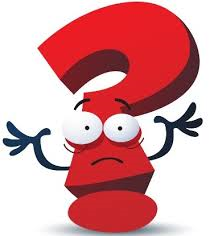